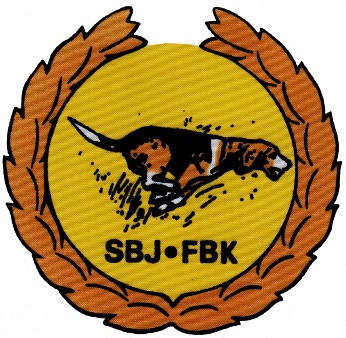 Muistettavaa
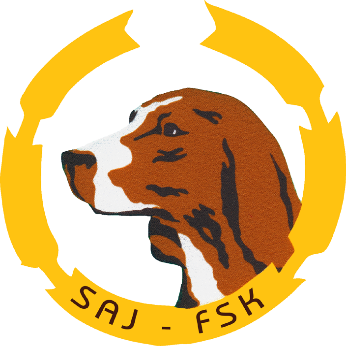 Hakunumero
Kaksiosainen arviointi
Jäljettömän maaston haku 1-5 pistettä
Merkittävä apusarakkeeseen aina kun mahdollista
Yöjälkityöskentely 1-5 pistettä
Merkittävä apusarakkeeseen aina kun mahdollista
Hakunumero
Ensisijaisesti arvioidaan koiran työskentelyn laatua
Aika on yksi tärkeä osatekijä, mutta ei ainoa
Haun kestoon vaikuttaa oleellisesti olosuhteet ja jäniskanta
Tilastot osoittavat, että hakujen pituuksissa on selvät alueelliset erot, jotka eivät johdu koirien tasoeroista
Hakunumeron tulee kuvata koiran ominaisuuksia, ei maaston
Hakunumero
Sääntö sanoo: ”Nopeaa jäniksen jalkeille saantia on yleensä pidettävä tehokkaan haun merkkinä”
Sääntö ei määrittele aikarajoja
Aika täytyy suhteuttaa olosuhteisiin
Tilastot osoittavat, että jäniskannalla on merkittävä vaikutus haun kestoon
Esimerkkejä
Milloin ajallisesti pitkästä hausta voi antaa korkean numeron?
Koiran työskentely ilman yöjälkeä täyttää sääntökirjan vaatimukset ja on erinomaista
Koira liikkuu sopivan laajasti ja järkevästi
Työskentely itsenäistä, määrätietoista ja tarmokasta
Hyvä yhteistyö kuljettajan kanssa
Tuomarit toteavat, että olosuhteista johtuen yöjäljen löytyminen vie kauan
JA
Työskentely yöjäljellä on tehokasta
Esimerkkejä
Jos koira on haluton työskentelemään
Jos koiralla on vaikeuksia irrota ryhmästä
Se ei voi saada korkeaa numeroa lyhyestäkään hausta
Sorkkaeläimen ajo
Ajokokeessa yhtäjaksoinen 30 min sorkkaeläimen ajo johtaa sulkemiseen
Ei tarvitse koko ajan olla kiinteää haukkuen tapahtuvaa ajoa, jos koiran todetaan työskentelevän sorkkaeläimen jäljellä
Toteamiseen voi käyttää paikanninta apuvälineenä
Sorkkaeläimen ajo
Jos koira saadaan kytkettyä ennen 30 min täyttymistä, kiinniottamisen ja siirtymisen aikana haku- tai ajoaika kuluu
Koiranohjaaja ei voi päättää irtilaskupaikkaa, koska kyseessä ei ole kohtuuton häiriö
Koeryhmän toiminta
Ryhmän tulee jakautua ”passipaikoille”
Pyritään saamaan mahdollisimman paljon havaintoja ajettavasta ja koirasta
Sääntö sanoo: 
”Tuomarin on pyrittävä näkemään ajettava sekä koira”
”Hyvän metsästyskoiran ajotapa on sellainen, että ajettavasta saadaan usein näköhavaintoja”
Koeryhmän käyttäytyminen
SUOMEN KENNELLIITON YLEISOHJE OSALLISTUMISOIKEUDESTA KOKEISIIN, KILPAILUIHIN JA TESTEIHIN hallituksen päätös 6.2.2020:
(ote)
” Koiranohjaajan on noudatettava tuomarin antamia ohjeita ja käyttäydyttävä moitteettomasti tuomaria, kokeen toimitsijoita, muita koiranomistajia, muita läsnäolijoita ja läsnä olevia koiria kohtaan. Kennelliiton rekisteröityjen sääntöjen mukaisesti Kennelliiton säännöt ja ohjeet velvoittavat Kennelliiton alaiseen toimintaan osallistujaa, oli hän jäsen tai ei.”
Koeryhmän käyttäytyminen
Ajokeiden palkintotuomareiden ohjeissa sanotaan seuraavaa
Kokeen aikana koiranohjaajan ja palkintotuomareiden välillä tulee vallita hyvä ja luottamuksellinen yhteishenki.
Palkintotuomarin tulee suhtautua muihin ryhmän jäseniin ystävällisesti.
Ryhmänjohtajalla mahdollisuus sulkea koira kokeesta koiranohjaajan esiintyessä hyvän tavan vastaisesti.
Ylituomarin velvollisuus SKL:n edustajana on puuttua asiaan ja tarvittaessa mainita koepöytäkirjassa sopimattomasta käytöksestä koetapahtumassa.
Kokeen jälkeisissä some-päivityksissä pitäisi myös muistaa hyvät tavat!
Maastokortin täyttäminen
Hakuviivastolle merkitään
Koira ottaa yhteyttä ryhmään
Ryhmä ottaa yhteyttä koiraan
Paikantimesta mahdollisesti todettuja koiran etäisyyksiä ryhmästä
Yöjäljen löytyminen
Herättely/hakulöysyys ja sen laatu
Kaikki arvostelua tukevat havainnot
Maastokortin täyttäminen
Ajoviivastolle merkitään
Kaikki ajoerässä tapahtunut haukkuminen
Merkitään selvästi myös sellainen, mitä tuomari ei hyväksy eteneväksi ajoksi
Mikä osa ajosta on tapahtunut esteissä
Paikantimesta myös esteajon matkoja
Kaikki havainnot ajettavasta ja koirasta
Kaikki arvosteluun vaikuttavat havainnot